1
ОСНОВИ ВИКОРИСТАННЯ ІНФОРМАЦІЙНИХ ТЕХНОЛОГІЙ У СПЕЦІАЛЬНІЙ ОСВІТІ
Лекція 1
2
План
Інформатизація сучасного суспільства та освіти
Використання ІКТ в освітньому процесі
Роль інформаційно-комунікаційних технологій у підтримці інклюзивного навчання
Можливості використання ІКТ в інклюзивній освіті
3
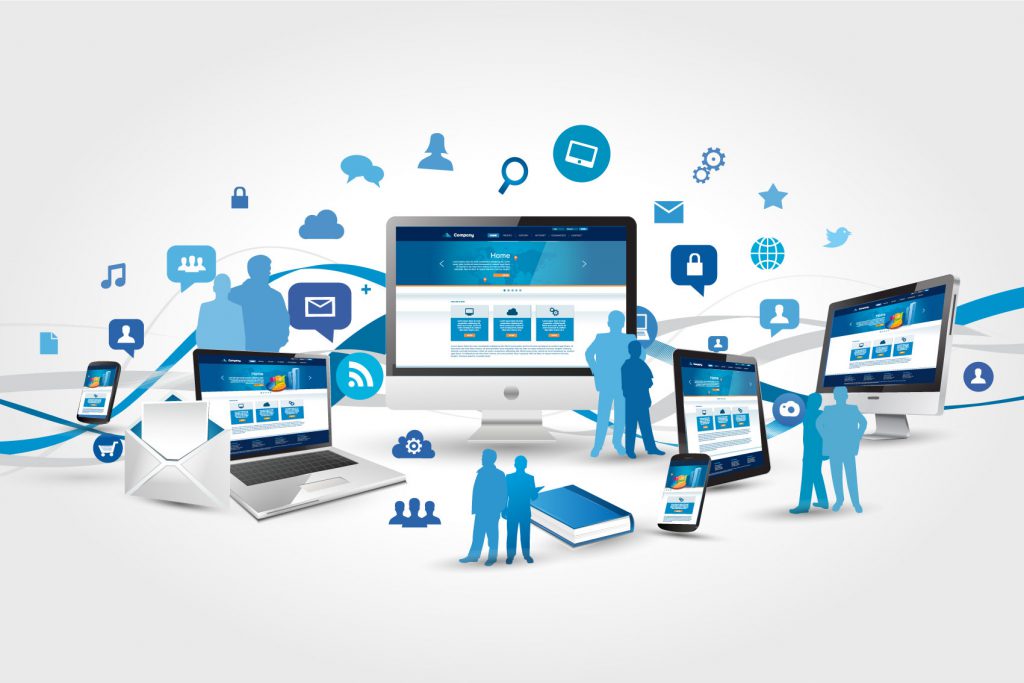 Доступність інформаційно-комунікаційних технологій (ІКТ) кардинально змінює способи роботи з даними, спрощує процеси отримання знань, обміну досвідом та взаємодії між людьми.
Необхідність формування у підростаючого покоління навичок самостійного, критичного, оперативного мислення, адаптації та орієнтування у інформаційно-насиченому просторі висуває нові вимоги до змісту освіти, його оновлення та модернізації.
4
Відкрита освіта
Розвиток освіти на основі принципів безперервності, доступності, особистісної спрямованості формує концептуально нову модель – відкриту освіту.
Відкритість освіти – це її здатність забезпечити відкритий простір для розвитку особистості, направленість освітньої системи до інтересів і потреб особистості та суспільства.
5
6
Часткове вирішення зазначених соціальних і освітніх проблем можливе за рахунок підвищення доступності ІКТ для окремих категорій населення, запровадження репозитаріїв відкритого доступу з освітнім і науковим контентом, що уможливить альтернативні шляхи отримання знань попри часові чи просторові обмеження
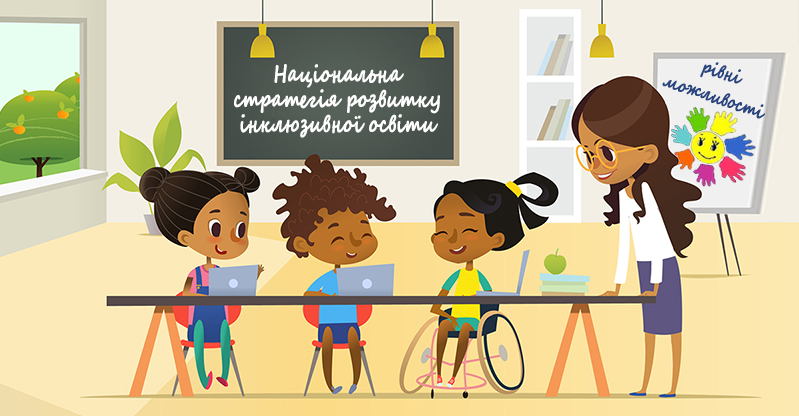 7
дозволяє залучити більшу кількість учасників освіти з меншими витратами;
задовольнити вимоги соціальної справедливості для всіх груп населення;
відкриває широкі перспективи для покращення якості освіти, її доступності для осіб з ОПФР;
сприяє рівному доступу до інформації та освітніх послуг, повноцінній і плідній суспільній інтеграції.
ІКТ може стати суттєвим чинником позитивних змін, адже їх застосування:
8
Одним з найважливіших напрямків розвитку сучасного суспільства є забезпечення сфери освіти теорією і практикою використання сучасних інформаційних технологій, орієнтованих на реалізацію процесів навчання і виховання.
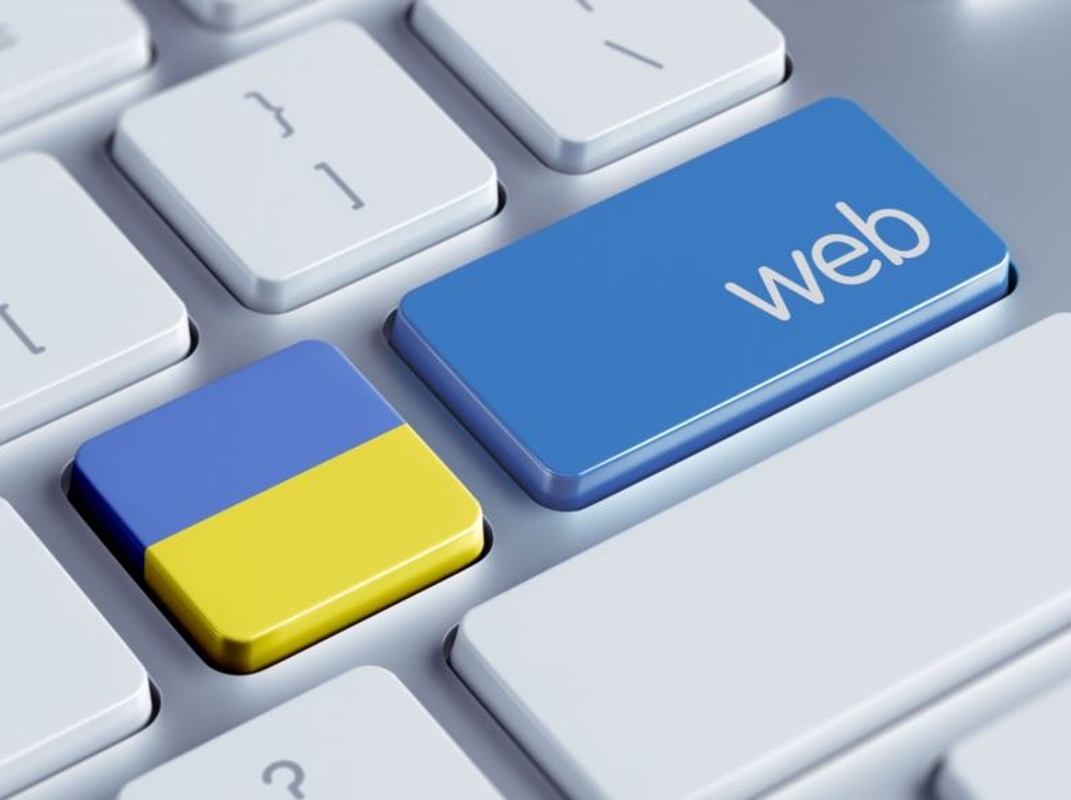 Впровадження новітніх інформаційно-комунікаційних технологій (ІКТ) у навчання відкриває великі можливості для вдосконалення освітніх педагогічних методик.
9
Завдання сучасної освіти
10
Інформація і технологія
Інформація
Технологія
абстрактне судження, що має різні значення залежно від контексту
інформацію можна зберігати, перетворювати і передавати
це сукупність і послідовність методів і процесів перетворення вихідних матеріалів, що дозволяють отримати продукцію з заданими параметрами
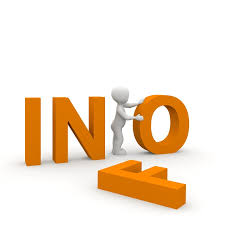 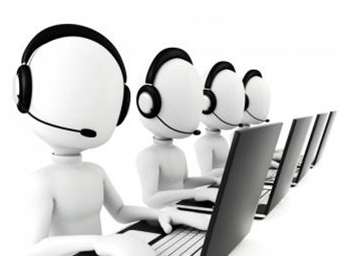 11
Інформаційні технології – це процеси, які реалізуються засобами обчислювальної техніки і забезпечують виконання заданих вимог до пошуку, подання, перетворення та передавання інформації, тобто процеси, що реалізують інформаційну діяльність людини
12
Компоненти інформаційних технологій
13
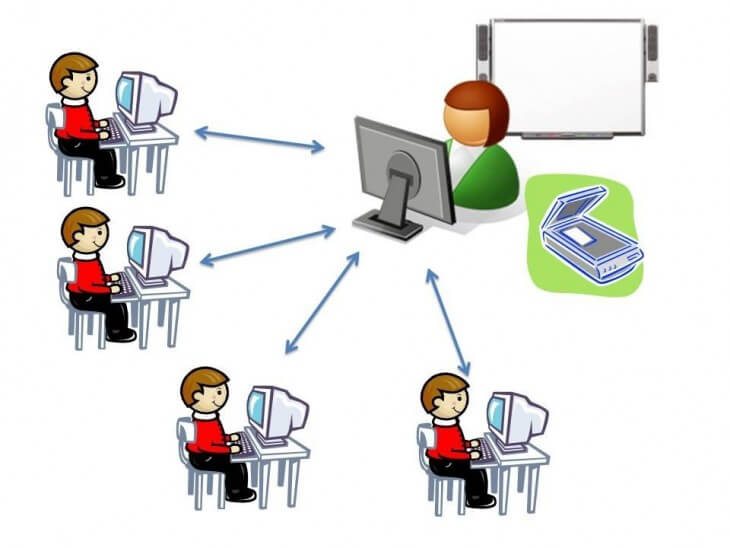 14
Напрямки використання ІКТ у навчальному процесі
пошук інформації у глобальній і локальній мережах; 
зберігання, обробка й передача інформації; 
розробка методичних і дидактичних матеріалів;
здійснення автоматизованого контролю навчальної діяльності; 
розробка педагогічних програмних засобів (ППЗ) різного призначення; 
розробка web-сайтів навчального призначення;
дистанційне регулювання навчальної діяльності; 
організація інтелектуального дозвілля учнів.
15
Інформаційні технології використовуються для розробки методичних і дидактичних матеріалів
розробки уроків
розробка навчально-методичних матеріалів і рекомендацій
створення ілюстративного
формування картки-завдання
організація і проведення інтелектуальних ігор і вікторин
розробка ППЗ навчального та виховного призначення та ін.
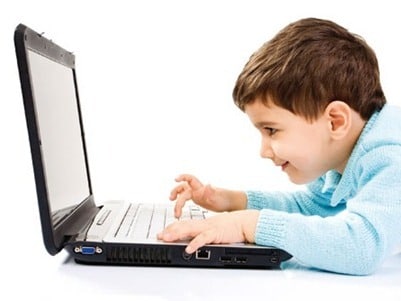 16
Програмне забезпечення інформаційних технологій навчального призначення
17
18
19
Класифікація засобів ІКТ в залежності від методичного призначення
20
процес навчання поступово стає незалежним від фізичного розташування його суб’єктів; 
кількість і різноманітність ресурсів, доступних учням у позаурочний час суттєво зросла; 
локус контролю в ініціації навчального процесу відійшов учням: вони самі здатні ініціювати процес у будь-який зручний для них час, у будь-якому місці.
Широке використання ІКТ та інтерактивних мультимедіа, спрощений доступ до глобальних мереж, дозволяє стверджувати, що:
21
Зміни в системі освіти, зумовлені впровадженням ІКТ
22
23
Сучасний рівень розвитку ІКТ значно розширює можливості для вчителів та учнів
спрощує доступ до освітніх та професійних даних і відомостей;
покращує функціональні можливості та ефективність управління засобами навчання; 
сприяє інтеграції національних інформаційних освітніх систем у світову мережу; 
сприяє доступу до міжнародних інформаційних ресурсів в галузі освіти, науки і культури.
24
Шляхи використання ІКТ в інклюзивній освіті:
25
Загальні переваги використання ІКТ в інклюзивній освіті
26
Переваги для учнів
27
Переваги для педагогів
28
Основних напрямів, за якими доцільно здійснювати ІКТ підтримку інклюзивного навчання
визначення початкового рівня особистісного розвитку учня, тобто вихідного рівня, з яким він/вона розпочинає навчання; 
підтримка особистісного розвитку шляхом формування нових навичок або розвитку вже набутих; 
покращення доступу до освітніх ресурсів; 
подолання географічної чи соціальної шляхом комунікаційної та мережної підтримки; 
посилення мотивації до використання та обізнаності щодо переваг ІКТ, як засобу підтримки інклюзивного навчання.
29
Основні типи ІКТ для використання в якості засобу підтримки інклюзивного навчання
30
синхронної та асинхронної комунікації і колаборації (електронна пошта, онлайн дошки, чати, форуми, веб-конференції тощо);
мультимедійної інтеракції (симуляції, доповнена реальність, гейміфікація);
інноваційних методик оцінювання (адаптивне тестування, самооцінювання, онлайн-тестування тощо)
Низка технологічних рішень, доступних і часто безкоштовних, сприяють розвитку середовищ ефективної навчальної взаємодії:
31
Проблем впровадження ІКТ в інклюзивне навчання
висока вартість та/або низька доступність ІКТ, особливо асистивних (допоміжних) технологій; 
відмова від використання ІКТ внаслідок низького рівня ІКТ-компетентності користувачів, їх необізнаності щодо можливостей і переваг використання цих технологій в інклюзивному навчанні; 
неготовність педагогів використовувати ІКТ через невпевненість, негативне відношення до технологій загалом, недооцінення потенціалу цих технологій в роботі з людьми з ОПФР; 
недостатня підтримка педагогів та учнів, у т. ч. відсутність підготовки та технічної підтримки щодо використання спеціалізованих ІКТ тощо.
32
Головні умови успішного запровадження ІКТ в інклюзивне навчання